ТЕМА: ОЦІНКА ПЕРСОНАЛУ. ЛОЯЛЬНІСТЬ ПРАЦІВНИКІВ.
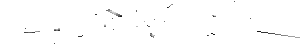 1. Поняття оцінки персоналу
2. Оцінка рівня лояльності працівника
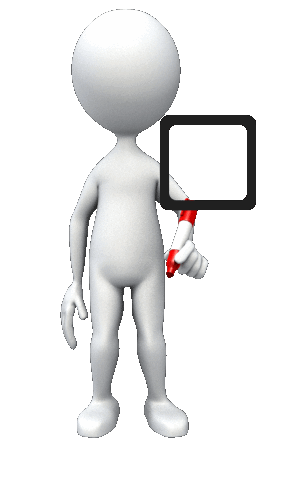 Терміни та ключові поняття: оцінка персоналу
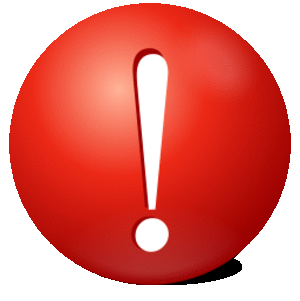 Оцінка персоналу – це комплексний процес, який включає:
збір інформації про співробітника залежно від мети оцінки (його професійні навички, кваліфікацію, результати його роботи та особистісні якості);
аналіз отриманої інформації;
порівняння результату аналізу з певними критеріями (стандартами), виконання яких дозволяє отримати максимальний ефект під час виконання цілей організації;
висновок про відповідність чи невідповідність співробітника необхідним стандартам та прийняття управлінського рішення про подальші дії зі співробітником (навчання, звільнення, преміювання тощо).

Оцінку персоналу переважно проводять при:
• прийомі на роботу;
• завершенні випробувального терміну;
• проведенні конкурсу на заміщення вакантної позиції;
• формування кадрового резерву;
• визначення поточного та потенційного рівня розвитку співробітників за компетенціями, важливими для вирішення бізнес-завдань організації;
• визначенні потреби у навчанні та складанні плану навчання;
• підготовкі керівного складу;
• скороченні персоналу;
• удосконаленні способу управління персоналом.
Терміни та ключові поняття: оцінка персоналу
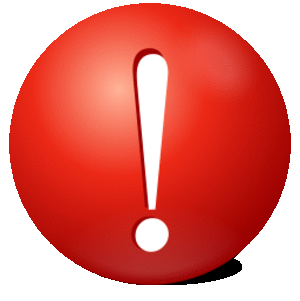 Система оцінки персоналу – це комплекс дій та заходів для оцінки персоналу, які проводять із певною періодичністю у чіткій послідовності для конкретних посад (або груп співробітників).
Ефективна система оцінки має такі характеристики:
система дієва – результат оцінки персоналу забезпечує чіткий зв'язок результатів праці та її оплати, високий рівень мотивації та розуміння основних потреб співробітників;
система практична – фахівці, які проводять оцінку (оцінювачі), та працівники, яких оцінюють, приймають критерії та правила оцінки, вважають їх зручними та справедливими;
система зрозуміла – оцінювачі розуміють методи оцінки робочих результатів та належно використовують отриману інформацію.
Цілі та методи оцінки
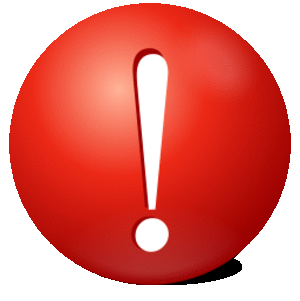 Якщо було прийнято рішення провести оцінку персоналу в організації, спочатку визнаються цілі цієї оцінки. 
Часто оцінку персоналу проводять для:
• оцінки потенційних можливостей працівника;
• оцінки професійної компетенції;
• оцінки відповідності процесу виконання роботи запроектованому процесу;
• оцінки відповідності результатів праці нормативним вимогам, запланованим показникам, поставленим цілям;
• мотивування працівника.

Метод оцінки персоналу обирають залежно від параметрів дослідження, чисельності персоналу, що оцінюється, і кваліфікації спеціаліста, відповідального за проведення оцінки персоналу.

За спрямованістю розрізняють такі методи оцінки персоналу:
• якісні (оцінка аналізу праці, біографічний метод, матричний метод, метод системи довільних характеристик, метод «360 градусів», групова дискусія тощо);
• кількісні (метод характеристик, метод стандартних оцінок; встановлення робочих стандартів і нормативів, метод експертної оцінки, оцінка лояльності співробітника, метод ранжирування, метод анкети заданого вибору тощо);
• комбіновані (оцінка оціночними центрами, тестування, метод суми оцінок тощо).
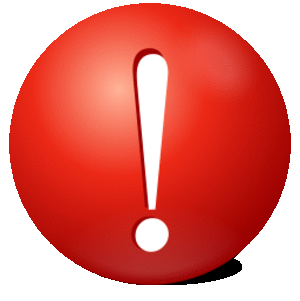 Терміни та ключові поняття: лояльність персоналу
Лояльність персоналу — це позитивне ставлення працівника або службовця до керівництва, політики організації і колективу, в якому він працює. 
Благонадійність — це слідування загальноприйнятим нормам в організації, виконання роботи належним чином для досягнення загальних цілей.

У кожному конкретному випадку, стосовно окремих людей і щодо різних об'єктів лояльність і благонадійність можуть поєднуватися по-різному:
благонадійний і лояльний;
неблагонадійна, але лояльна;
благонадійний, але з лояльний;
неблагонадійний і нелояльний.
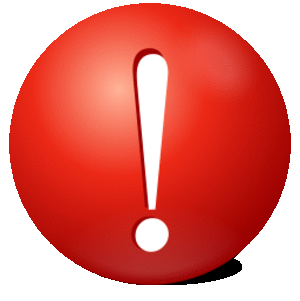 Оцінка рівня лояльності
Лояльність атрибути:
почуття гордості у співробітника за те, що він є частиною колективу або фірми;
неприкрита, щира демонстрація доброзичливого і шанобливого ставлення до керівництва і колегам;
готовність попереджати небезпеки, які можуть негативно позначитися на компанії;
щире вболівання за успіх фірми і колективу;
чесність по відношенню до фірми, керівництву і колегам;
бажання виконувати свої обов’язки найкращим чином;
готовність в певних ситуаціях йти на невеликі жертви заради компанії.

Якщо працівник володіє великою частиною цих атрибутів, то в цьому випадку можна сказати, що він абсолютно лояльний до фірми і керівництву.
Оцінка рівня лояльності
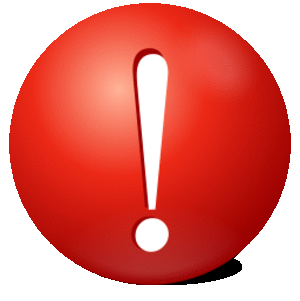 На рівні ідентичності
Для нижчого виконавського складу, який працює за жорстким регламентом та ретельно контролюється керівниками, цілком достатньо і нульового рівня лояльності. 
Для інших працівників у більшості компаній вважається цілком достатнім, якщо вони демонструють лояльність перших двох рівнів – у зовнішніх атрибутах та у вчинках та поведінці. 
Керівники ж середньої та вищої ланки повинні виявляти вищі рівні лояльності – на рівнях переконань та ідентичності.
На рівні переконань
На рівні вчинків
На рівні зовнішніх атрибутів
Нульова лояльність
Прихована (тайна)
Демонстративна (відкрита)
Ознаки, що дозволяють виявити співробітників, які мають приховану нелояльність:
після спілкування з такими співробітниками інші змінюють свою позитивну думку, позитивне ставлення до компанії на протилежні;
нелояльні співробітники ніколи відкрито не заперечують накази та розпорядження керівництва, але налаштовують чи провокують інших на критику та обурення;
у присутності керівництва ці люди зазвичай займають підкреслено нейтральну позицію;
між цими людьми та відкрито нелояльними співробітниками існують численні емоційні зв'язки.
На організаційному рівні наслідком нелояльності працівників є висока плинність персоналу.  (таким чином, збільшуються витрати на пошук, наймання та навчання нових працівників, підвищується ризик витоку комерційної таємниці та інші витрати. Тому для компанії - спроби реалізації програм утримання працівників. Метою таких заходів є підвищення рівня лояльності персоналу).
2023
8
Інструменти для оцінки лояльності:
 аналіз плинності кадрів 
опитування персоналу (анкета лояльності, анкета-опитувальник «Шкала організаційної лояльності», опитувальник організаційної лояльності Лімана Портера тощо) 
проведення інтерв'ю зі співробітниками (за групами: новачки, які відпрацювали в компанії менше року; співробітники зі стажем понад три роки; звільняються). 
методи спостереження, метод 360 градусів 
     
П'ять психотипів співробітників, які навряд чи колись стануть лояльними:
«Егоцентричні». Вважають себе непогрішними та недооціненими, не вміють і не хочуть працювати в команді, не прив'язуються ні до колективу, ні до місця роботи.
"Конфліктні". Постійно сваряться з колегами, плодять недоброзичливців. Можуть бути хорошими фахівцями. Вважають, що їх переслідують недуги, втомлюються від життя.
«Інфантильні». Недооцінюють свої можливості, не самостійні в судженнях (орієнтуються на інших), не вміють планувати своє життя та бюджет. Балакучі та імпульсивні, здатні на безрозсудні дії.
«Залежні». Зловживають спиртним чи наркотиками, відчувають сильну потяг до азартних ігор чи іншим «слабостям». Грошей не вистачає, тож займають їх.
«Зловмисні». Не відчувають докорів совісті від того, що підводять товаришів по службі або організацію. Цінічні, брехливі. Трапляються зрадники, що підтримують зв'язки з конкуруючими фірмами.
Лояльність може змінюватись!!!
2023
9
Фрагмент листа спостереження за працівником відділу для визначення рівня його лояльності
2023
10
Оцінка лояльності. Кейс «Випадково дізналася»

Фабула: Людмила п'ять років працює секретарем-діловодом у компанії, що займається продажем запасних частин для автомобілів. Її зарплата з початку роботи у компанії не підвищувалася, премії виплачувались рідко. Генеральний директор, якому безпосередньо підкорялася Людмила, не хвалив її за відповідальне ставлення до роботи, але й ніколи не висловлював невдоволення з приводу якихось причин. Якось Людмила випадково дізналася про те, що комірник постійно робить нечесні вчинки стосовно компанії.
Які можуть бути дії Людмили?
Варіанти відповідей
Людмилі потрібно «закласти» комірника для того, щоб генеральний директор звернув увагу на неї та підвищив заробітну плату або виплатив премію
Дії комірника не повинні турбувати Людмилу, якщо вони не перетинаються з її роботою та не впливають на результати її праці та розмір зарплати. «Стукати» на колег погано.
Людмила в ситуації, коли їй не підвищують заробітну плату, не преміюють за результати роботи і не цінують її відданість і лояльність, повинна не тільки не видавати комірника, а навіть сприяти тому, щоб ніхто, крім неї, не дізнався про його дії.
Людмила не повинна «стукати» на колегу, але повідомити генерального директора про погану якість канцелярських товарів, відсутність необхідних виробів на складі тощо.
2023
11
Завдання для самостійного опрацювання
1. Атестація персоналу. Відмінність атестації від оцінки персоналу
2. Виконати кейс «Випадково дізналася» (оцінка лояльності)
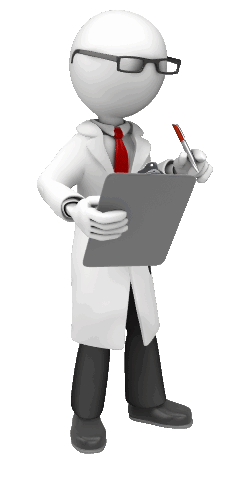 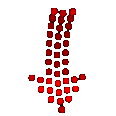